BRX Technical Training
Onboard Input Digital Filtering
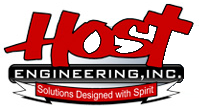 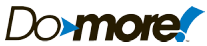 Onboard Input Filters
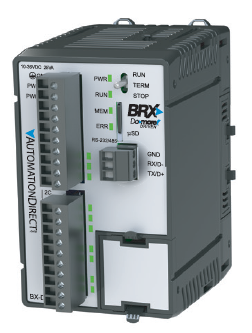 BX10
6 discrete IN (all high-speed)
Digitally filtered
4 discrete OUT (2 high-speed)
No analog IN
No analog OUT
No Ethernet port
BX10E
6 discrete IN (all high-speed)
Digitally filtered
4 discrete OUT (2 high-speed)
1 analog IN
1 analog OUT
Ethernet port
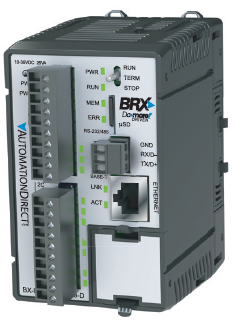 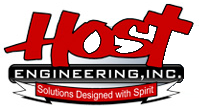 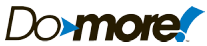 Onboard Input Filters
BX18
10 discrete IN (all high-speed)
Digitally filtered
8 discrete OUT (4 high-speed)
No analog IN
No analog OUT
No Ethernet port
BX18E
10 discrete IN (all high-speed)
Digitally filtered
8 discrete OUT (4 high-speed)
1 analog IN
1 analog OUT
Ethernet port
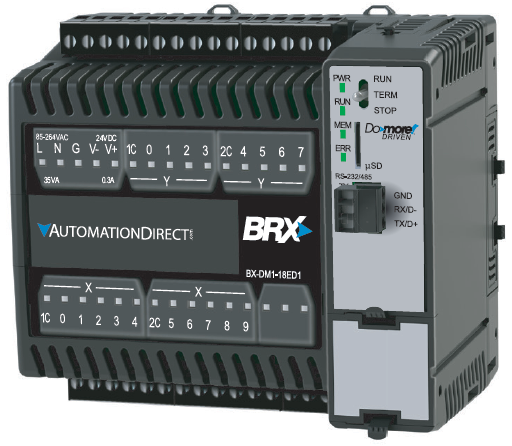 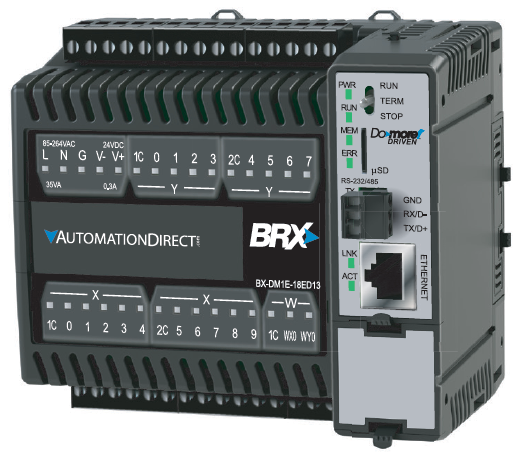 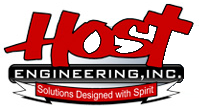 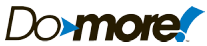 Onboard Input Filters
BX36
20 discrete IN (10 high-speed)
Digitally filtered
16 discrete OUT (8 high-speed)
No analog IN
No analog OUT
No Ethernet port
BX36E
20 discrete IN (10 high-speed)
Digitally filtered
16 discrete OUT (8 high-speed)
4 analog IN
2 analog OUT
Ethernet port
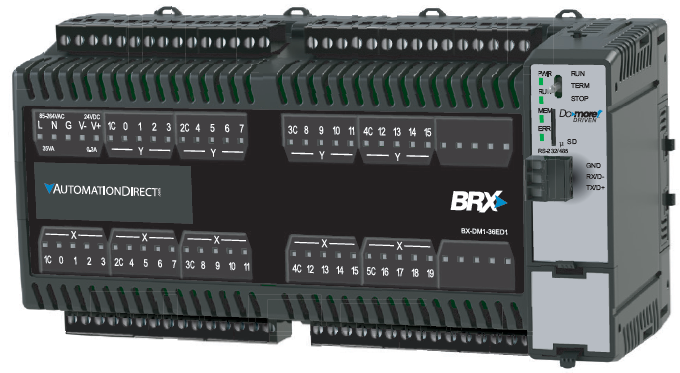 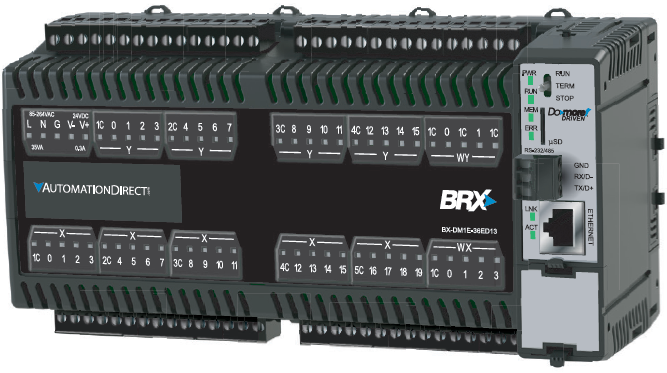 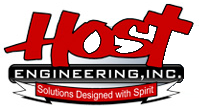 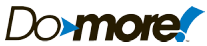 Onboard Input Filters
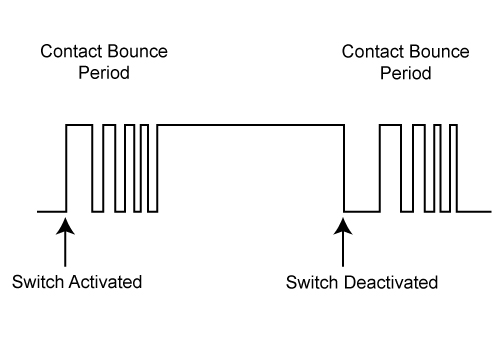 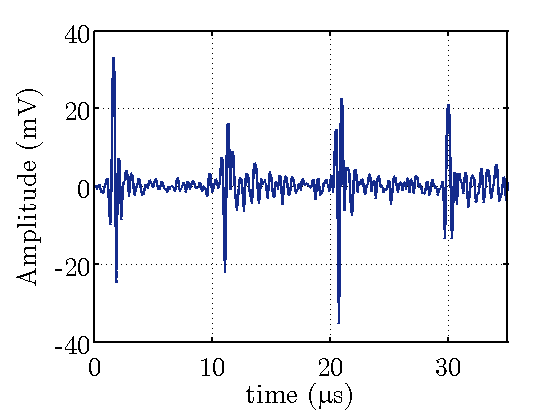 Purpose
Switch bounce
Electrical noise
Solution
Low-pass filter
Cleaner solution:
Digital low-pass filter
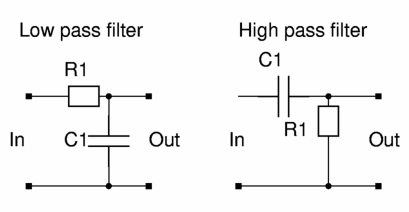 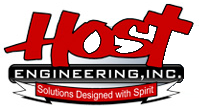 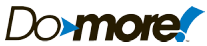 Onboard Input Filters
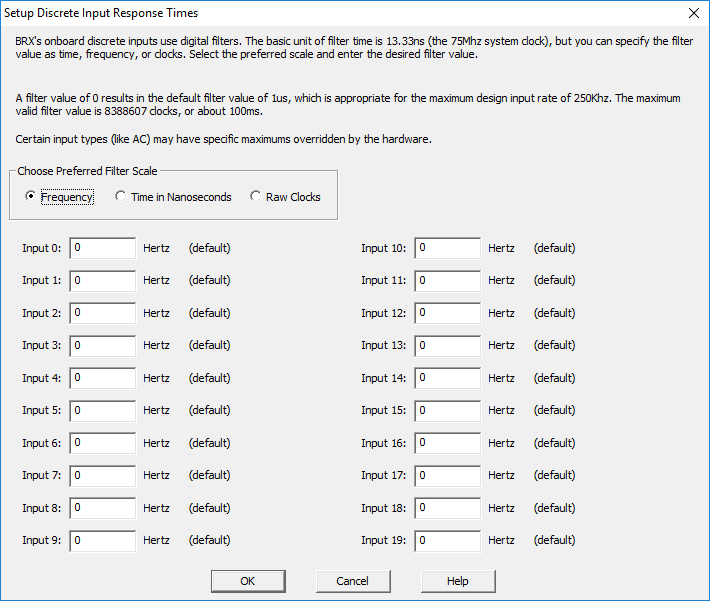 Digital Filtering
Input state determined every clock tick
System clock is 75MHz thus every 1/75MHz = 13.33ns
Digital filtering is just a counter
If the hardware circuitry sees the input as ON, counter increments by 1
If the hardware circuitry sees the input as OFF, counter decrements by 1
When counter reaches number of raw clock counts preset in filter value, the input is seen as ON
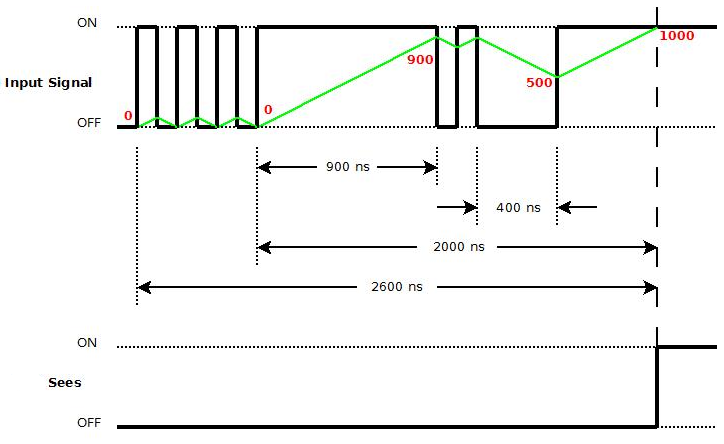 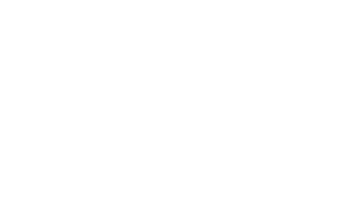 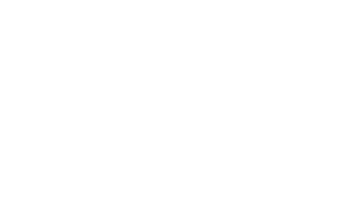 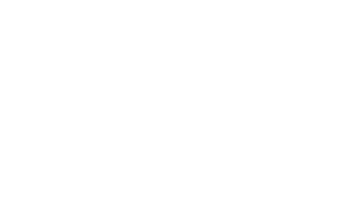 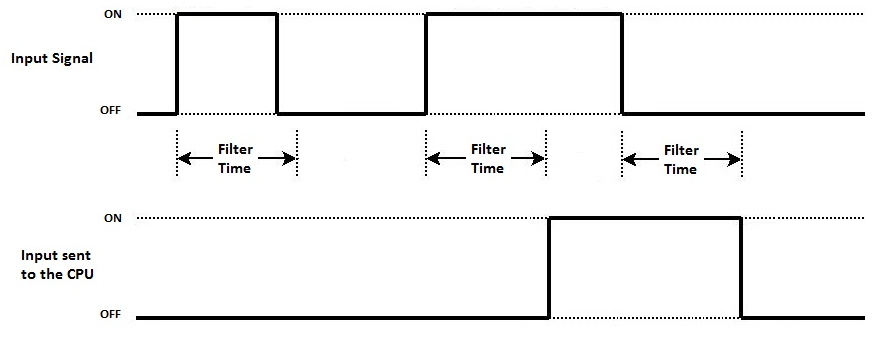 3 ways to enter the filter value
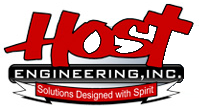 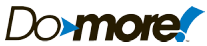